School Life
Учитель Молчан Н.В.
МБОУ «ООШ № 17»
Г. Анжеро-Судженск
Кемеровская область
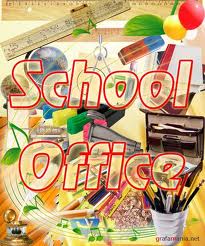 [h]  HELLO,HELLO,HELLO TO YOUHELLO,HELLOHOW ARE YOU?
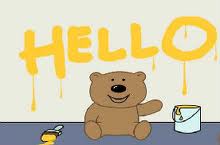 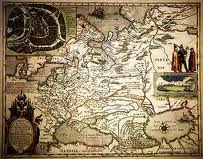 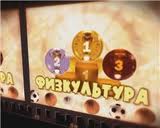 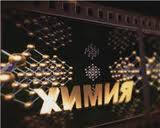 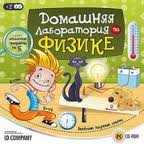 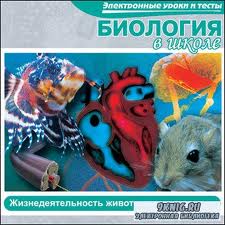 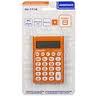 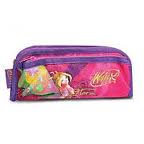 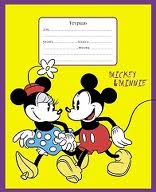 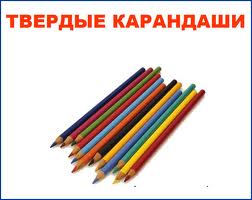 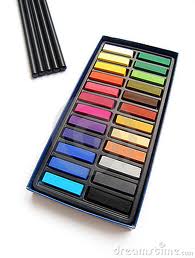 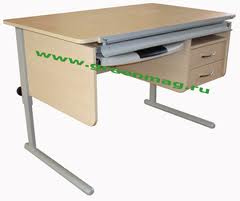 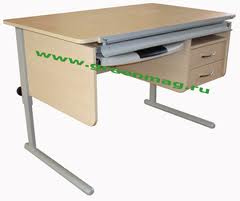 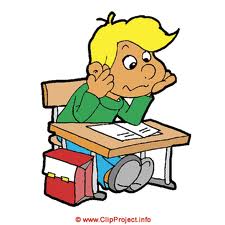 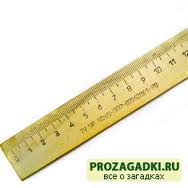 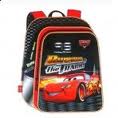 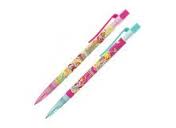 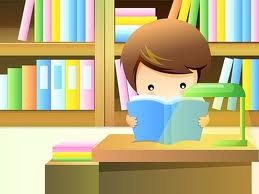 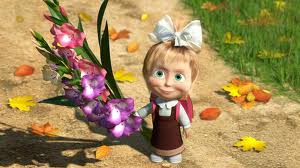 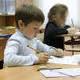 Draw, read, play, translate, count, sing songs
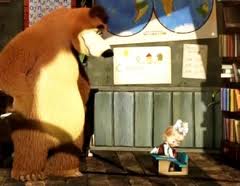 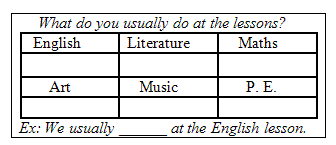 English Schools
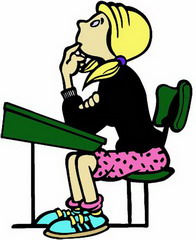 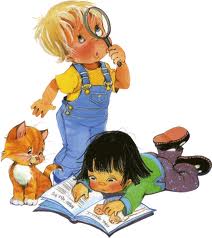 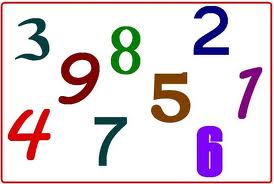 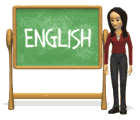 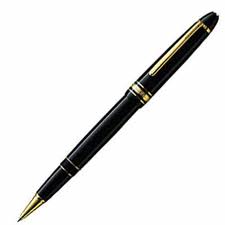 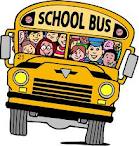 THANK YOU